Программирование ветвлений10 класс
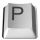 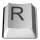 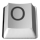 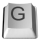 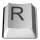 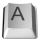 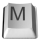 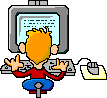 Способы отображения ветвления на блок – схеме и АЯ
Полное ветвление
да
да
условие
условие
нет
если <условие>
     то <серия1>
      иначе <серия2>
все
серия1
серия
серия2
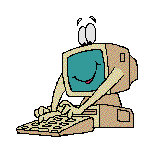 Неполное ветвление
нет
если <условие>
     то <серия>
все
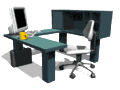 Алгоритмическая структура ветвления программируется в Паскале с помощью условного оператора if.
Формат полного ветвления:
If<логическое выражение>
Then <оператор 1>
Else <оператор 2>
Неполное ветвление:
If <логическое выражение>
Then <оператор>
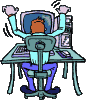 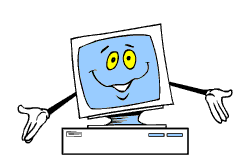 То, что в алгоритмах называется условием, в Паскале является логическим выражением, которое вычисляется в первую очередь. Если его значение равно true, то будет выполняться 
< оператор1> (после Then), если  -false, то <оператор2> (после  Else) для полной формы или оператор, сразу следующий после условного, для неполной формы (без Else).
Операторные скобки
	
Если после слов then или else нужно выполнить
 не один оператор, а несколько, то эти операторы
заключают в операторные скобки: begin … end
Конструкция такого вида:
	Begin   <последовательность операторов>  end
	относится к составным операторам.
 Операторы ветвления могут быть вложены друг в друга
необходимо только следить за тем 
чтобы then и else одного и того же оператора
располагались друг под другом.
Начало
Ввод (x, y)
x>y
max:=x
max:=y
Вывод (max)
Конец
В качестве примера рассмотрим следующую задачу:
Из двух заданных целых чисел выбрать наибольшее.
Математическая модель:
	Данные: x, y
	Результат: 
Варианты:
	Если x=5, y=8, то max=8
	Если x=6, y=1, то max=6
Если x=5, y=5, то max=5
Блок-схема
Программа:
Program Vetv1en;
Var x, y, max: integer;
Begin
Writeln (‘Введите два числа’);
Readln (x, y);
Writeln (‘наибольшее = ’,max);
End.
if x >=y    then max:=x	       else  max:=y;
Writeln (‘наибольшее = ’,max);
End.
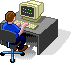 Пример 2: Написать программу нахождения площади  по длинам трёх сторон треугольника a, b, c . Для решения задачи использовать формулу Герона 

√p(p-a)(p-b)(p-c)  , где p=(a+b+c)/2 – полупериметр треугольника.

Исходные данные должны удовлетворять основному соотношению для сторон треугольника – длина каждой стороны должна быть меньше суммы длин двух других сторон, и длины сторон не могут быть отрицательными величинами.
Program Geron;
Var  a, b, c, P, S: Real;
Begin 
        Writeln (‘Введите длины сторон треугольника: ‘);
         Write (‘a=‘); Readln(A);



           If (A>0) and (B>0) and (C>0) and (A+B>C) and (B+C>A) 
                 and (A+C>B)
          Then Begin
           P:=(A+B+C)/2;
           S:=Sgrt (P*(P-A)*(P-B)*(P-C));
           WriteLn(‘ Площадь=‘ ,S)
        End 
Else WriteLn (‘Неверные исходные данные’)
End.
Write (‘b=‘); Readln(B);
Write (‘c=‘); Readln(C);
Выполнение  самостоятельной   практической работы.

Дано целое число. Если оно является положительным то 
прибавить к нему 1, в противном случае вычесть из него два.
 Вывести полученное число.

Даны три стороны одного треугольника и 
три стороны другого треугольника. 
Определить, будут ли эти треугольники равновеликими, 
т. е. имеют ли они равные площади
Спасибо за внимание!